Job search strategies and how to write a winning CV
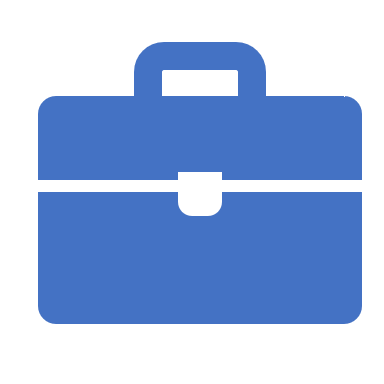 AURA and Novus Flow
Tuesday 17th November 2020
James Rosenthal
Landscape
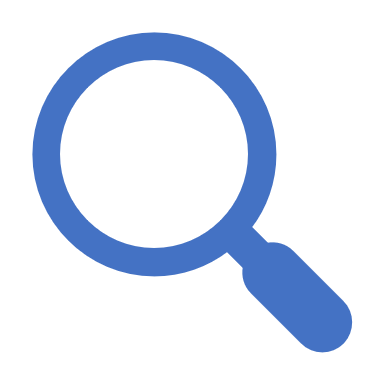 VUCA work environment
Furlough/Redundancies
Competitive market
Take control
An updated approach
Visibility
Job Search Strategies
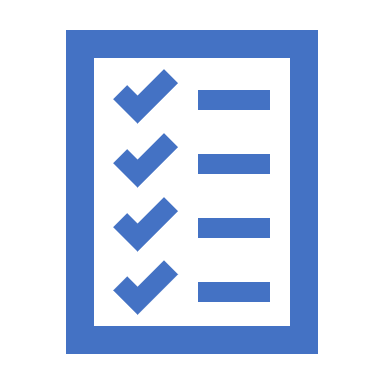 Multi-channel approach
Online applications 
The ‘Hidden Market’ 
Social Media – LinkedIn
Networking
People, not positions
Con’t…
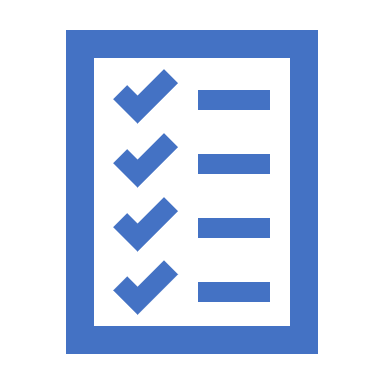 Personal brand
Authentic conversations
Word of mouth - recommendations
Recruiters
CV
How to write a winning CV
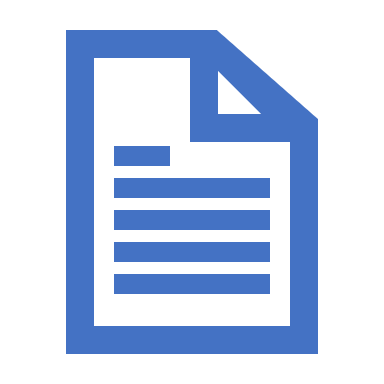 7 seconds
Concise and clear message
Chronological and Functional CVs 
CV structure – LinkedIn URL
Profile 
ATS compliant
Con’t…
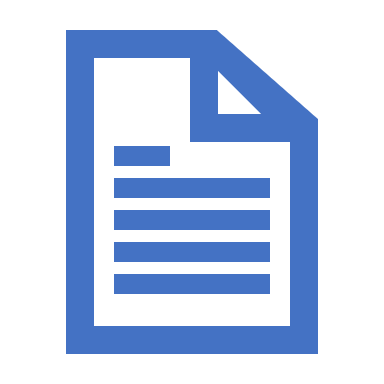 Work History – achievement focused
Interests
Common Mistakes 
Cover Letters
Improving your performance
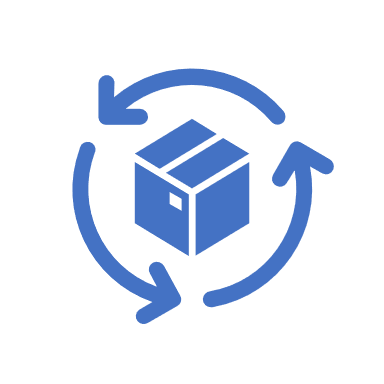 Job search ROI
Pause & Reassess
Talk to others
Dealing with rejection 
External Perspective
Any Questions?
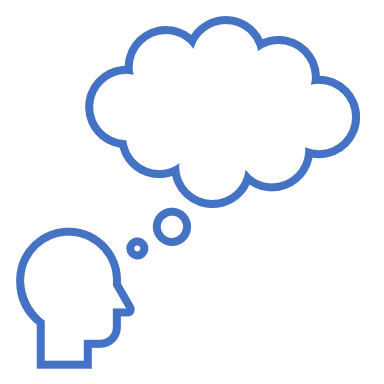 Connect with me:
james@novusflow.co.uk
+44 7488 368 917
linkedin.com/in/jameshrosenthal
www.novusflow.co.uk
Thank you!